Projet  Coach 45 +
Le projet Coach 45+ 

Le coaching : avantages
Fonds de soutenabilité, la philosophie
Le programme de formation 
Réponses aux comments et questions  
A savoir avant de vous engager 
Le projet en détails
Réponses aux comments et questions  
Vous vous lancez ! Les clés de la réussite
La suite….
Réponses aux comments et questions 
La Validation Des Compétences tuteur/coach ?
Programmeinfo session
Le coach = aide-ménager.ère 
qui accompagne, soutient et aide ses collègues 
dans un esprit de bienveillance.
Le rôle du coach 45+
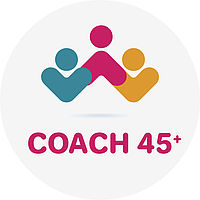 COACH 
	Reconnaissance et valorisation ▪ Acquisition de nouvelles 	compétences ▪ Motivation 
COACHE.E
	Confiance en soi ▪ Collaboration ▪ Motivation ▪ Qualité de travail ▪ Esprit d’entreprise 
CLIENT
	Augmentation de la qualité de travail
ENTREPRISE
	Motivation de son personnel ▪ Fidélisation ▪ Professionnalisme ▪ 	Image sociétale renforcée
Avantages
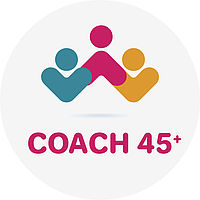 Fonds de soutenabilité
Objectif FDS
Stimuler le travail faisable & maniable
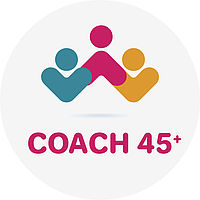 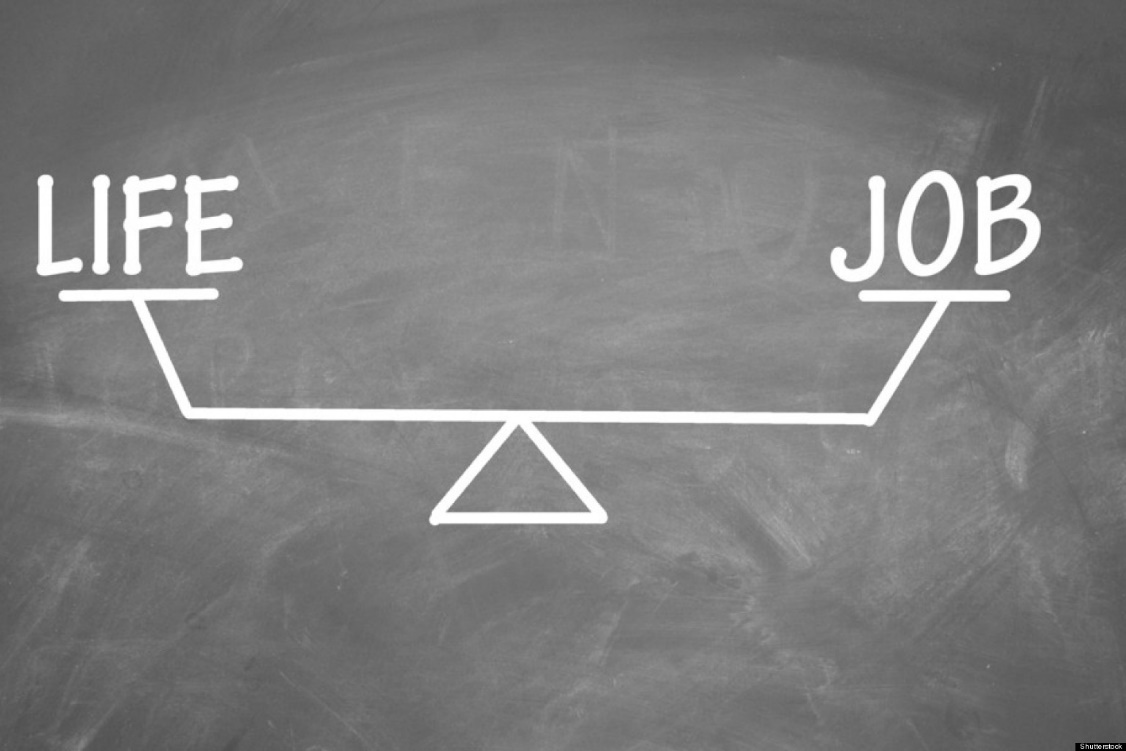 4 thèmes :
Fonds de soutenabilité
Coaching

Sensibilisation & Formation

Etude sur le bien-être

Campagne grand public
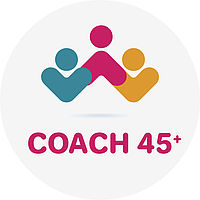 Objectif :  bien-être !


 Alléger le travail physique des 45+


 Valoriser leur expérience
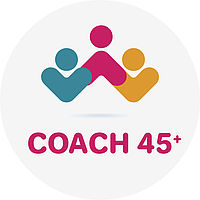 Fonds de soutenabilité
Dans quel esprit ?

		Le rôle de coach est d’accompagner, soutenir et aider ses 		collègues dans un esprit de bienveillance.



Objectif 

		Aider le coaché à 	développer ses compétences techniques, 		organisationnelles et sociales. Le coaching n’est pas un 			instrument de contrôle !
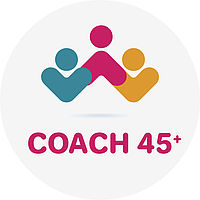 Philosophie
PROGRAMME DE FORMATION
Formation
COHERENCE
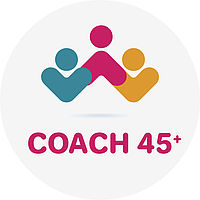 INTEGRATION au sein de l’ENTREPRISE
(Dynamique, processus, discours…)
//
PROGRAMME DE FORMATION
(Philosophie)
PROGRAMME DE FORMATION
J.3
J.1
J.2
J.4
Fixer des
OBJECTIFS
!
SE PRESENTER
ROLE DU COACH
Min. 1
COACHING
RETOUR D’EXPERIENCES
+ & -
OBSERVER « Rester objectif »
TRANSMETTRE
& MOTIVER
1re infos = 1re IMPRESSION
---
Connaissance de SOI
&
Ouverture aux AUTRES
Transmettre son
FEED-BACK
MISES EN SITUATION
Posture BIENVEILLANTE & EMPATHIE du COACH
INTEGRATION au sein de l’ENTREPRISE    /COHERENCE/    PROGRAMME DE FORMATION
!
!
!
C’est le moment des
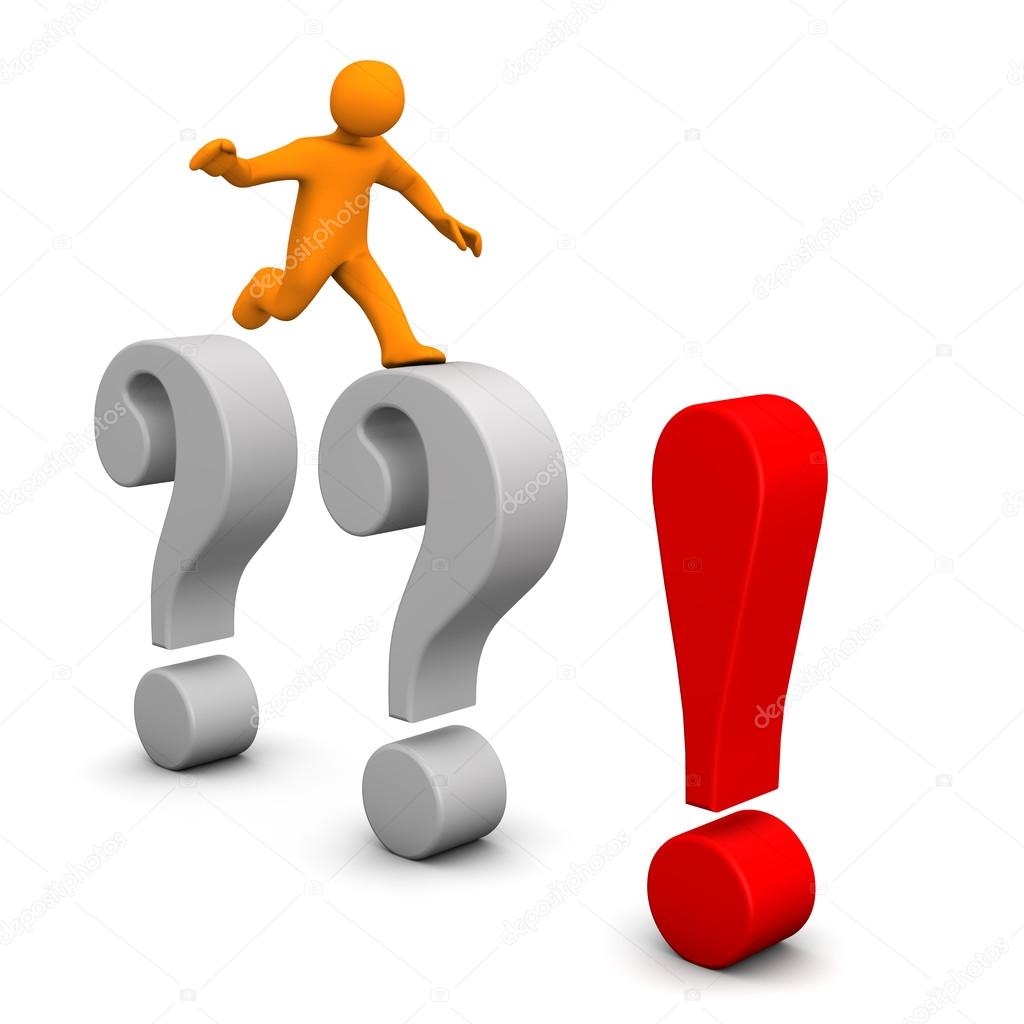 CONCRETEMENT : la mise en place

Administration
Client
Organisation
Outil de coaching
A savoir avant de vous engager
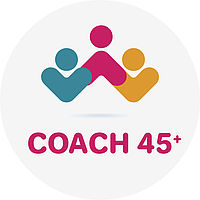 Mise en place
Administration…


Avenant : CDD pour un travail nettement défini sous CP200
secrétariat social : pour toute info

Salaire brut : + 1 euro/heure de coaching
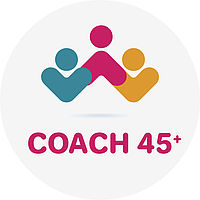 1. RENCONTRE
COACH  –  COACHE.E – RESPONSABLE

Communiquer les objectifs
Instaurer un climat de confiance.
Mise en place3 moments
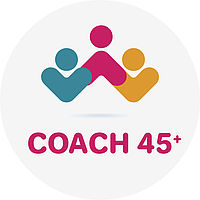 2. DEBRIEFING
 COACH/COACHE.E – COACH /RESPONSABLE

Accord sur les conclusions coach/coaché.e
Communication des résultats coach/responsable
3. FEED BACK
RESPONSABLE/COACH

Informer du suivi (évolution, formations et coachings à venir…)
Maintenir le sens et motiver le coach
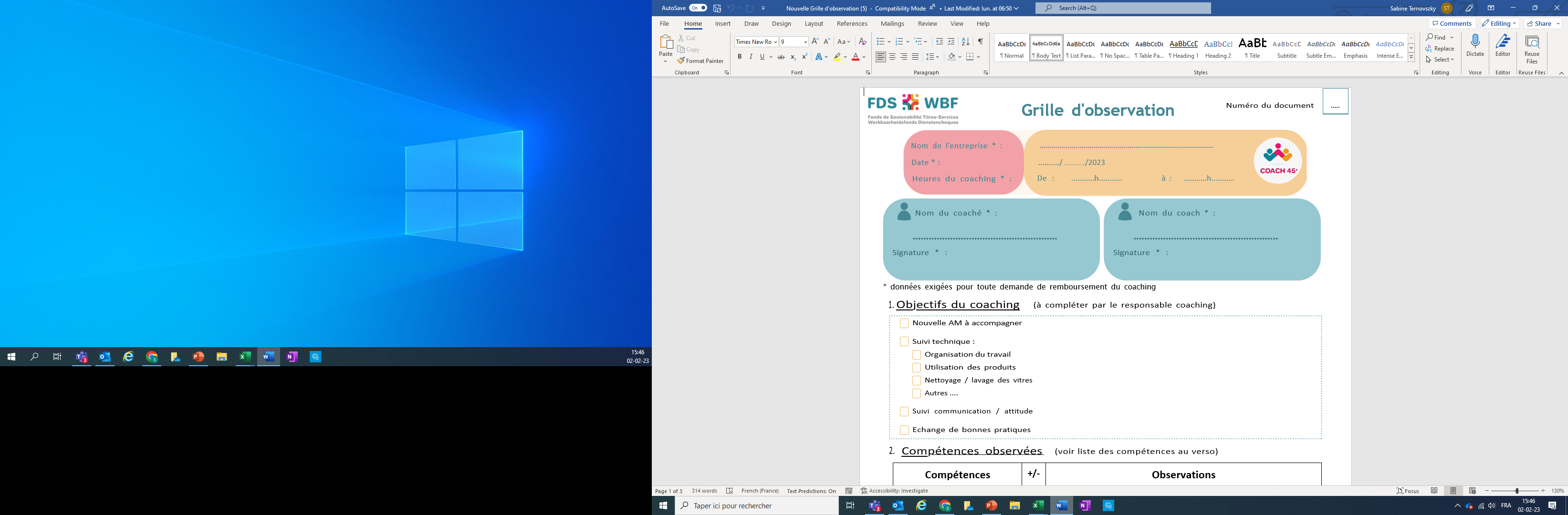 Grille d’observation
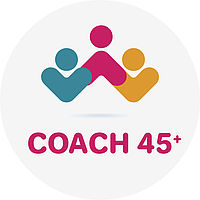 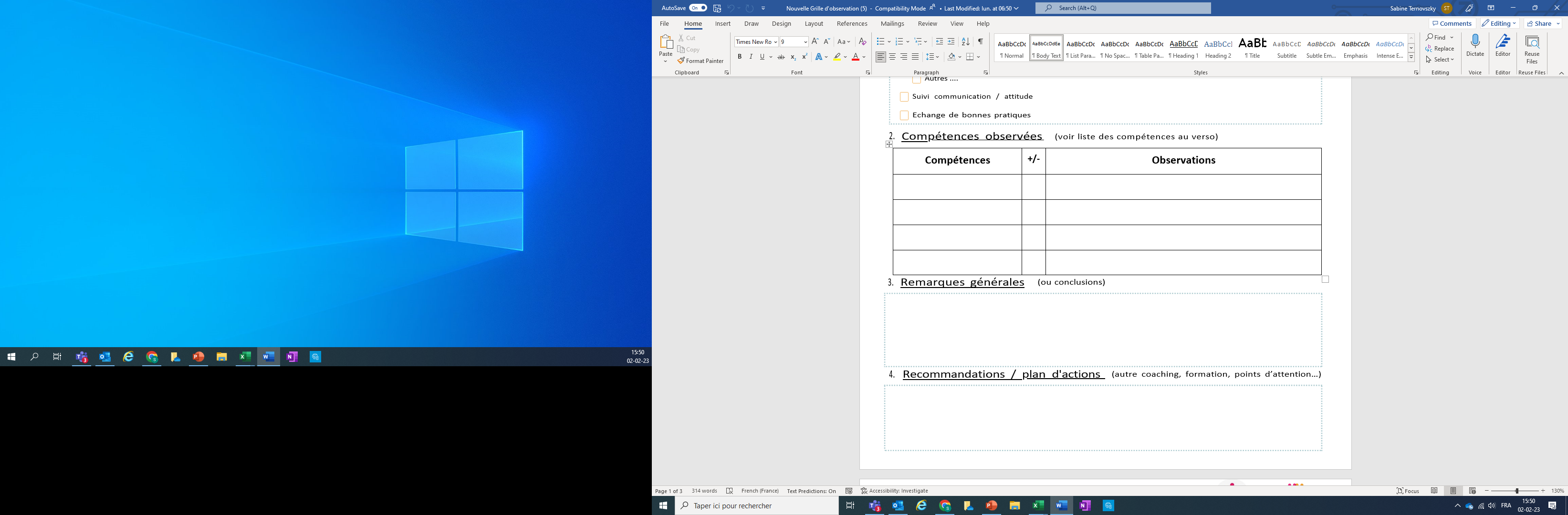 Grille d’observation
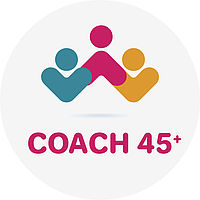 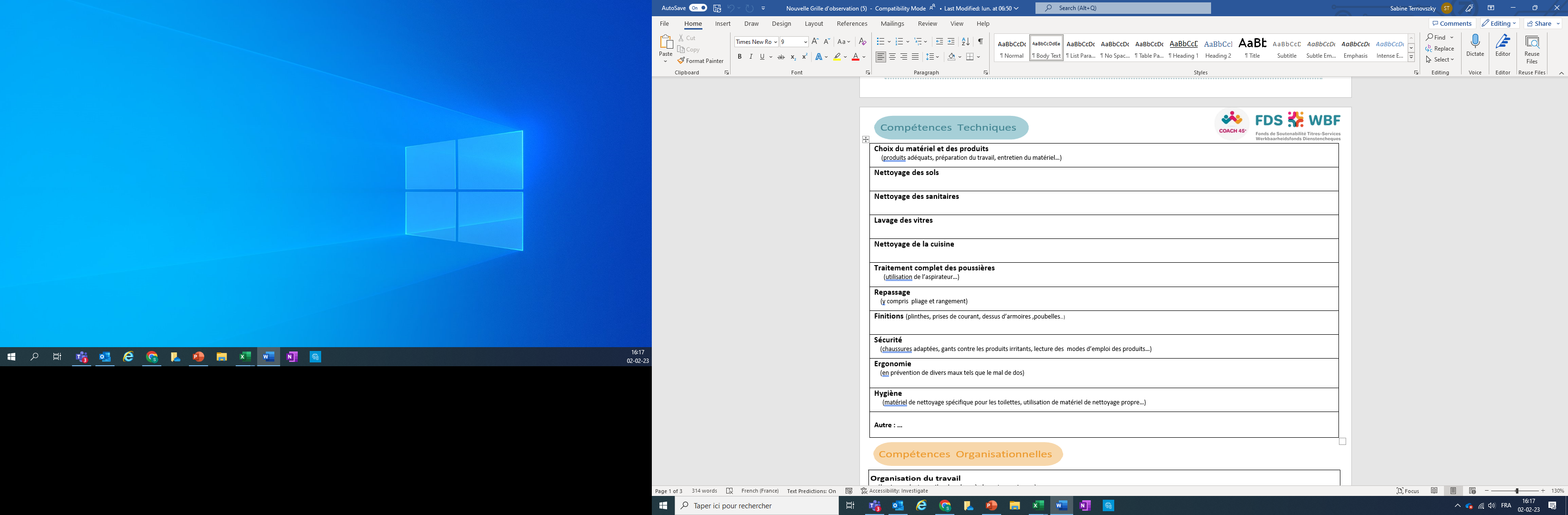 Grille d’observation
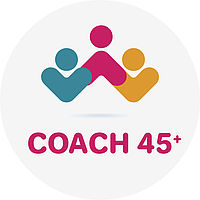 Idem pour les compétences organisationnelles et sociales
Le projetEn détail
Formation

Remboursement des coachings

Limite de participation
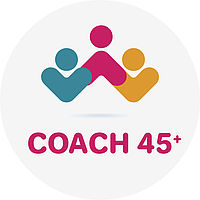 Formation de  4 jours 
 GRATUITE


Charge salariale  
Remboursement de 400 euros


Présence obligatoire durant toute la formation 	


Coaching 
Après le 3ème jour de formation
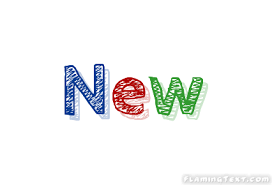 Formation
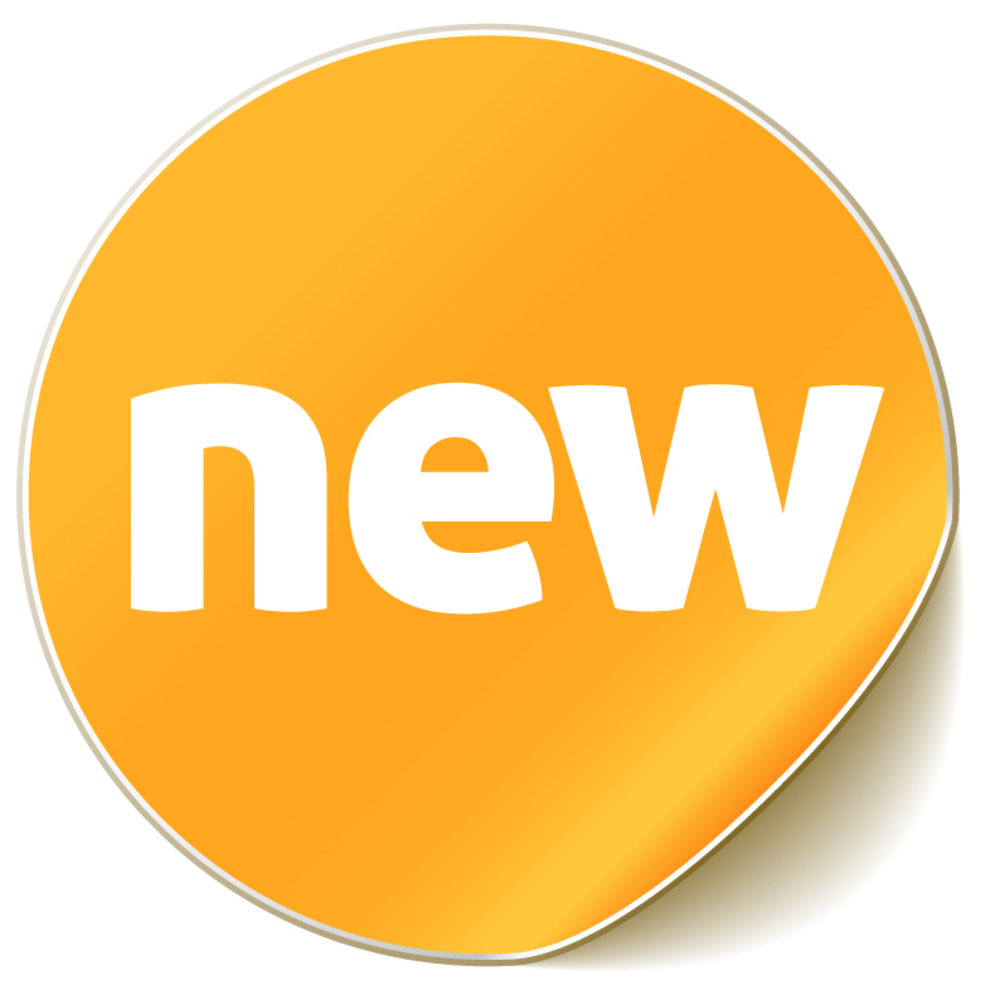 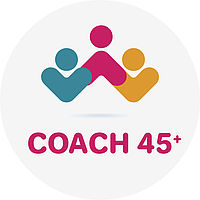 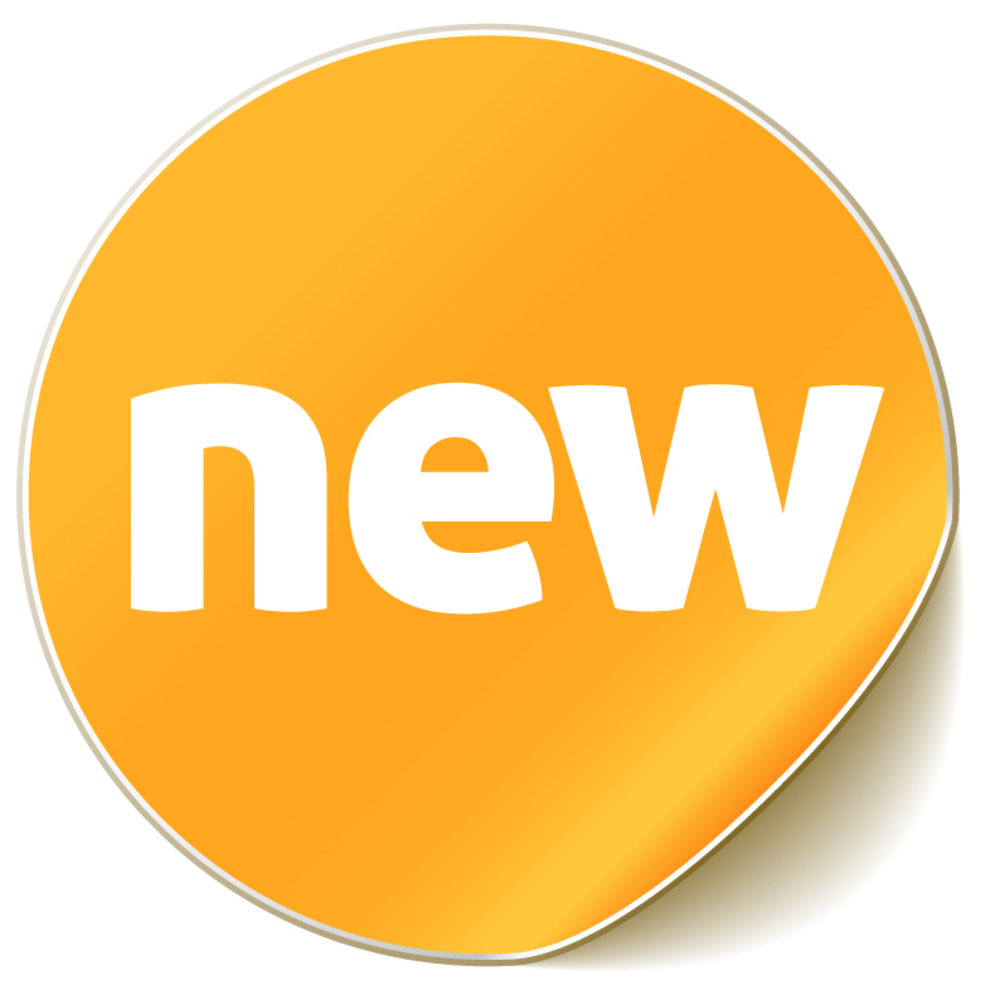 RemboursementConditions
Site dédié : inscription de votre entreprise, du coach, des coachés

36 heures de coaching remboursées/coach (c’est la prestation du coach qu’on rembourse forfaitairement)
Le coaché est sous contrat de travail ! 
Min 1 heure de coaching
Heure pleine (pas de ½ heure ou de ¾ d’heure)
Encodage des coachings jusqu’au 31/12/2024

35 euros/heure de coaching 

Contrôle sur les dossiers soumis.
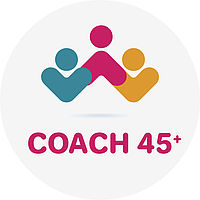 Limite
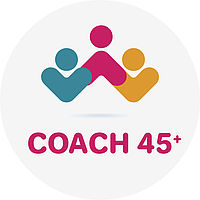 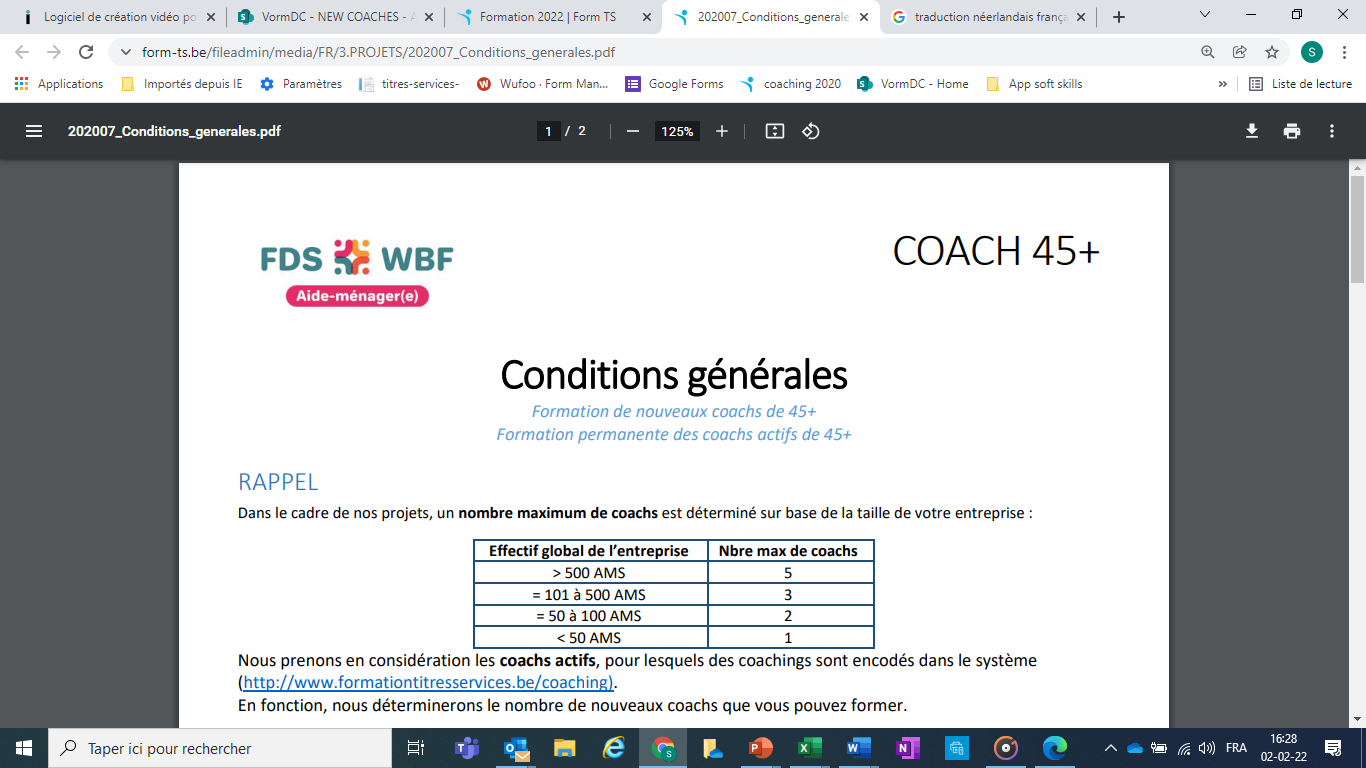 C’est le moment des
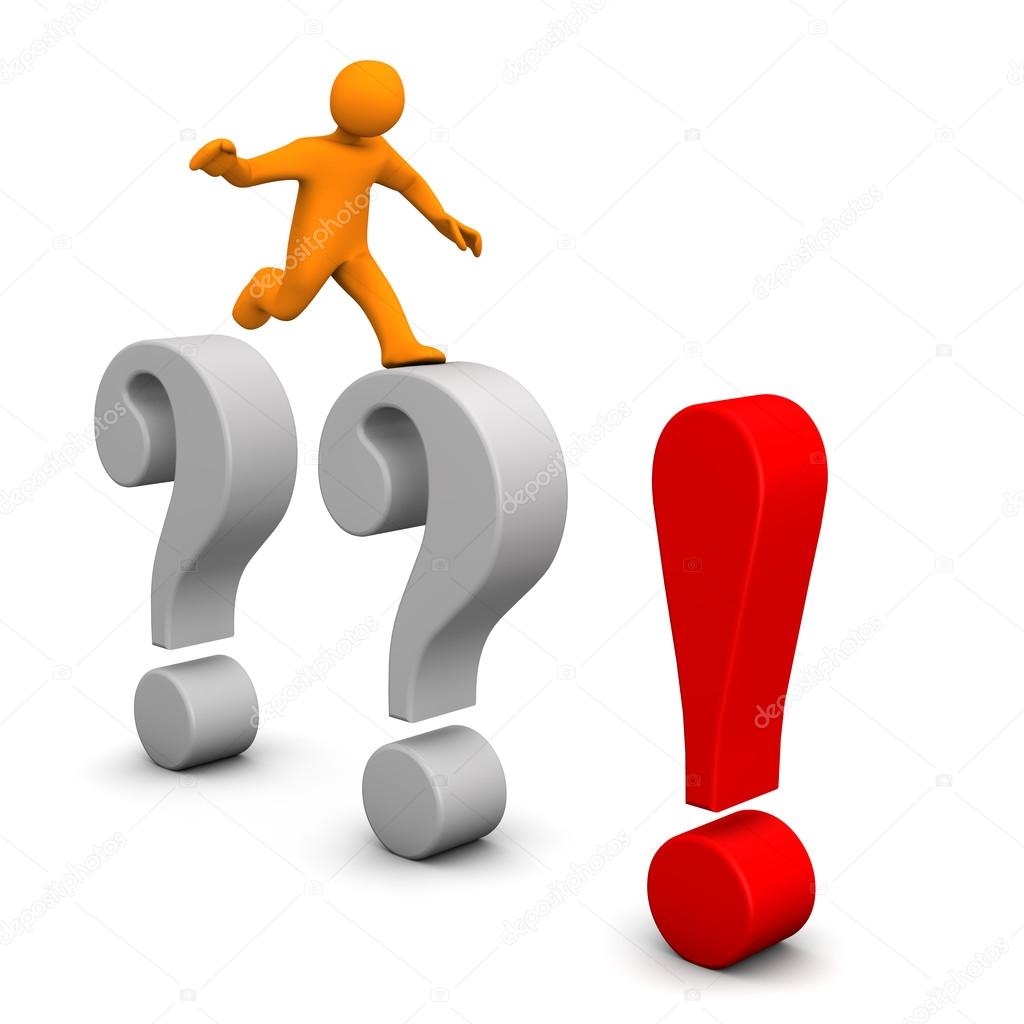 Les clés de la réussite  
	Les questions à se poser 

Quels coachs ?

Quels clients ?

Quels coachés ?
Vous vous lancez
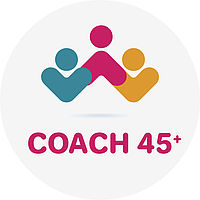 Quelles compétences pour devenir coach ?
 
Compétences techniques 
Intérêt
Mobilité
Bienveillance
Adaptation
Ecoute
Avoir votre confiance
Assertivité et empathie
Reconnaissance des collègues pour ses compétences techniques et relationnelles
Quels coachs ?
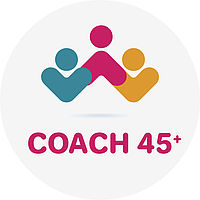 Quels clients ?
Recommandation

Celui du coach ou celui du/de la coaché.e ?
  
Idéalement : un client du/de la coaché.e.

Attention : le client doit marquer son accord
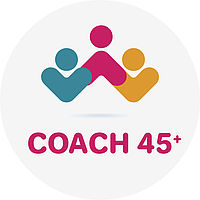 Tout.e aide-ménager.ère peut être coaché.e…
Les nouveaux engagés
Les aide-ménager.e.s en demande
En cas de réclamation de clients 
Tout le monde 1 fois par an par exemple
Quels coachés ?
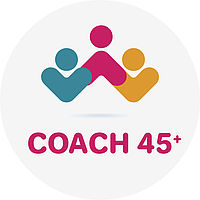 Communiquer sur le rôle du coach et ses implications 

Vers l’ensemble du personnel 

Vers les clients
Communiquerpour réussir
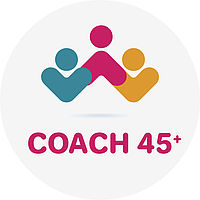 Formation continue
Workshop
La suite...
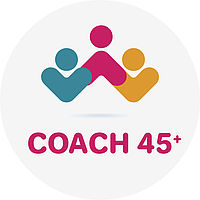 Invitation des coachs actives à participer à un workshop d’1 journée/an
Coach active = encodage d’au moins 1 coaching sur le site dédié
Participation au workshop  remboursement 36h00 de coaching
Pré-inscriptions : fin octobre
Définition des dates et lieux : novembre
Inscriptions définitives : décembre
Sessions : 1° trimestre 2024
Sessions 2024
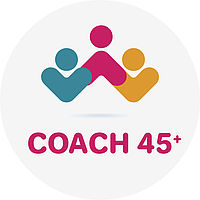 Coach 45 +
Ancrer le coaching dans la stratégie de votre entreprise est indispensable à la motivation de votre coach et à la réussite de votre projet. 
Ne laissez pas votre coach sans travail, stimulez les coachings, établissez un agenda trimestriel avec lui/elle.
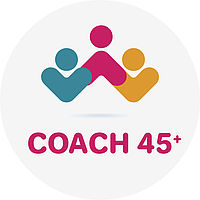 Docs : guide, programme de formation, conditions générales
https://form-ts.be/projets/fonds-de-soutenabilite/coaching-45/formation-2022/
SubsidesSPW/ForemFormation sur le terrain
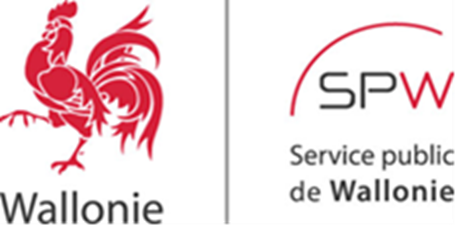 Demande d’approbation de la formation sur le terrain
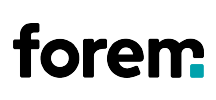 Remboursement dans la limite de votre budget
La Validation Des Compétences
Certifier les compétences par la Validation 

Valider les compétences : 

 des aide-ménager.e.s expérimenté.es




Des coachs expérimenté.es
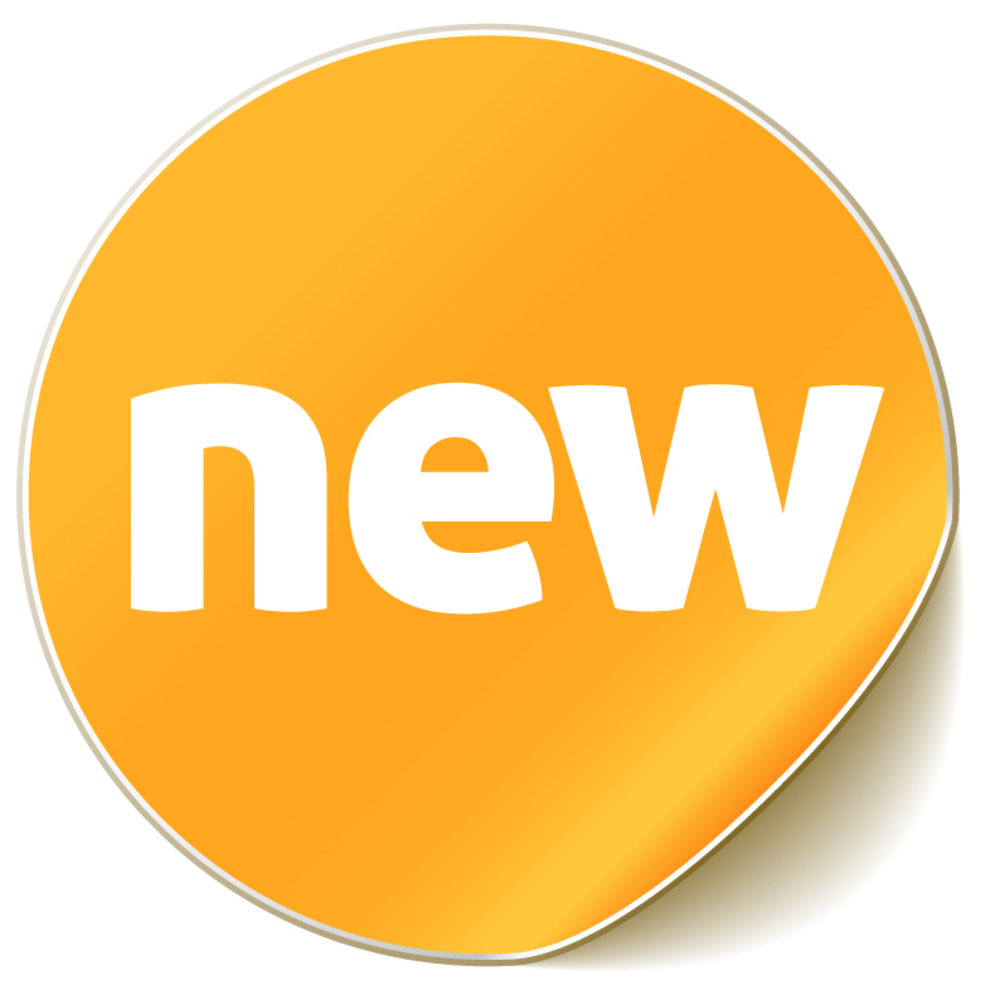 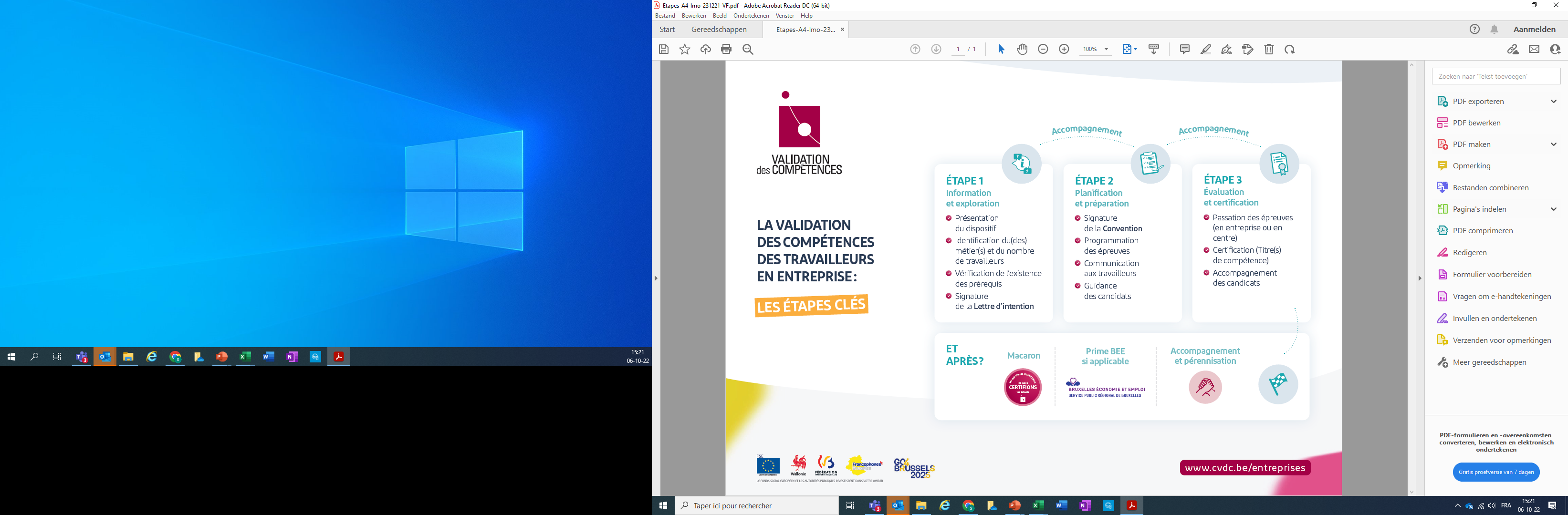 Contact pour en savoir plus : 
Carmen Alvarez
0473/96.87.08		c.alvarez@cvdc.be
www.cvdc.be/entreprises
Merci de votre attention !